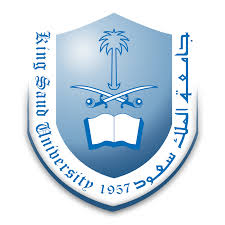 Saturated HydrocarbonsAlkanes
Dr. Shatha I Alaqeel
1
108 Chem
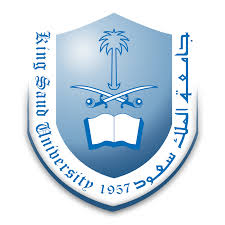 Learning Objectives
Chapter one discusses the following topics and the student by the end of this chapter will:

 Know the classification of hydrocarbon
Know general formula of simple alkanes and their names from methane to decane.
Know the different methods of representing molecular formulas
Know the different classes of carbon and hydrogen atoms
 know the hybridization and geometry of alkanes
Know the rules for naming branched chain alkanes and how to use them.
Know the physical properties of alkanes and factors affecting them.
Know the different methods used for preparing alkanes
Know the different reaction of alkanes.
Know why are cycloalkanes are special class of  hydrocarbons
Know the cis/trans isomerism in cycloalkanes
Know the rules for naming cycloalkanes and how to use them.
 know the halogenation reactions of different cycloalkanes.
2
108 Chem
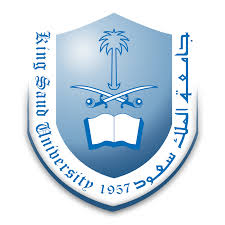 Hydrocarbons ( C,H)
Unsaturated
i.e. contain multiple bonds
 (double or triple)
Saturated 
i.e. contain only single bonds
Opened chain
e.g.
 Alkanes
Cyclic
e.g. Cycloalkanes
Opened chain
e.g. Alkenes and Alkynes
Cyclic
e.g. Cycloalkenes and Aromatic compouds
3
108 Chem
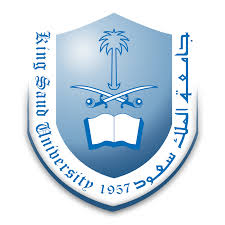 Alkanes : CnH2n+2
4
108 Chem
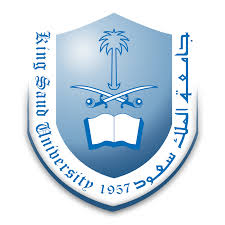 Representation Of  Molecular Formulae
5
108 Chem
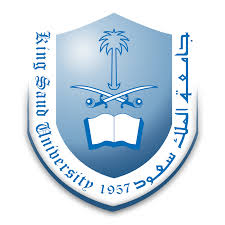 Classes Of Carbons and Hydrogens
Primary carbon 1º: CH3-CH2-CH3
Carbon bonded to only one other carbon
Secondary carbon 2º: CH3-CH2-CH3
Carbon bonded to two other carbon
Tertiary carbon 3º : (CH3)2-CH-CH3
Carbon bonded to three other carbon
Hydrogens are also referred to as 1º, 2º or 3º according to the type of carbon they are bonded to.
6
108 Chem
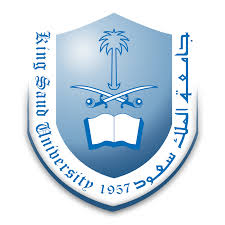 ATOMIC ORBITALSis a specific region in space in which an electron is most like to be found
S-Orbital
P-Orbital
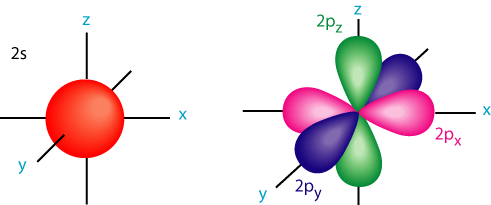 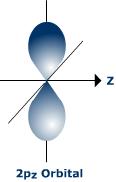 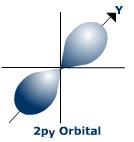 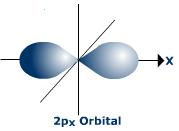 d-Orbital
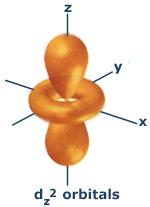 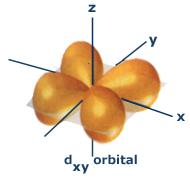 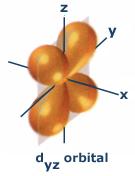 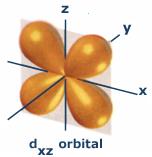 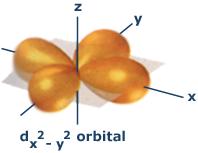 7
108 Chem
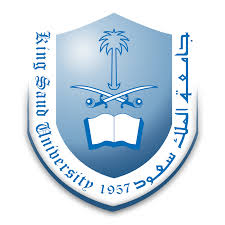 hybridization of carbon in alkane:
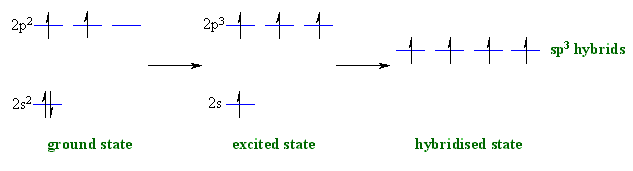 In the case of a carbon that has 4 single bonds, all of the orbitals are hybrids
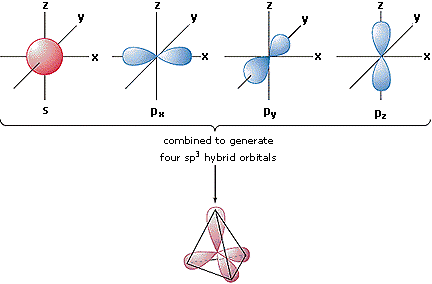 4 Molecular orbital (Sp3)
Each orbital has
25% s, 75% p Character
8
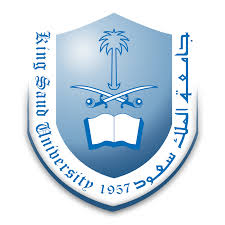 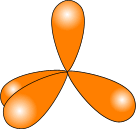 In ALKANES, the four sp3 orbitals of carbon repel each other into a TETRAHEDRAL arrangement with bond angles of 109.5º.
C
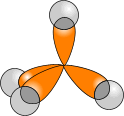 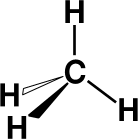 Each sp3 orbital in carbon overlaps with the 1s orbital of a hydrogen atom to form a C-H bond.
109.5º
9
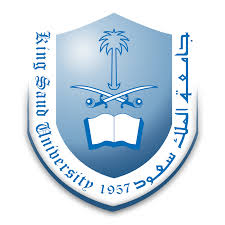 s orbital (hydrogen)
Ethane:
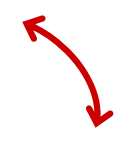 σ bond
109.5º
sp3 hybrids orbital
 (carbon)
The length of the band: 1.54 Aº
Angle: 109.5º
10
108 Chem
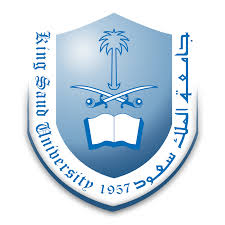 Isomerism
Isomers  are different compounds with the same molecular formula 
Structural Isomers  (Constitutional isomers) are Isomers  that differ in their structures .
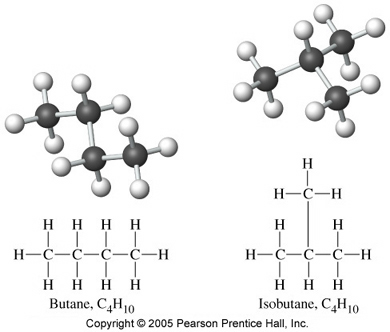 11
108 Chem
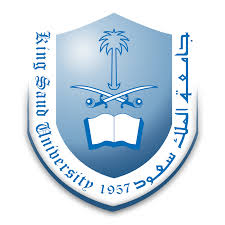 Geometrical Isomers (Stereoisomers) are compounds with the same covalent arrangement but different arrangement around a carbon-carbon double bond
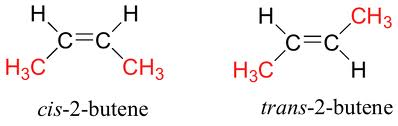 12
108 Chem
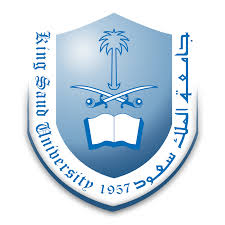 Alkyl groups
Alkyl groups are formed by loss of a hydrogen atom from the corresponding alkane
 ( e.g. CH4  Methane – 1 H = -CH3 Methyl group )
Alkyl groups are named by dropping the -ane suffix of the alkanes and adding the suffix -yl. Methane becomes a methyl group, ethane an ethyl group, etc.
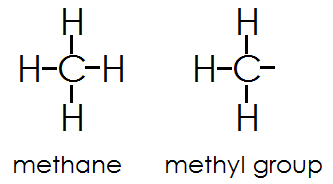 13
108 Chem
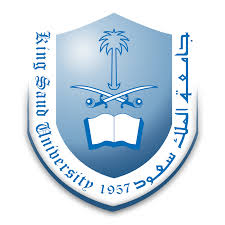 Propyl group  C3H7 		(can give two isomeric alky groups)
Butyl Group  C4H9 
(can give four isomeric alky groups)
14
108 Chem
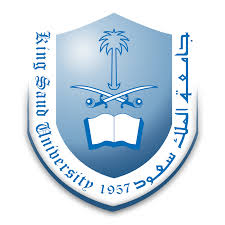 IUPAC Nomenclature Of Branched-Chain Alkanes
1- Locate the longest continuous chain of carbon atoms; this chain determines the root name for the alkane. 
    Sometimes, you may need to go around corners and zigzag to find the longest (parent) chain.  (the parent chain is in blue):





If the parent chain for example has 6 carbon atoms, therefore, it is a derivative of hexane and if it has 4 carbon atoms it is derivative of butane and so on .
15
108 Chem
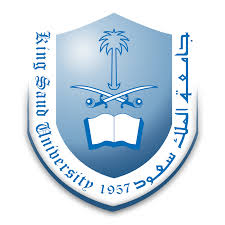 2- Number the longest chain beginning with the end of the chain nearer  to the substituent.
16
108 Chem
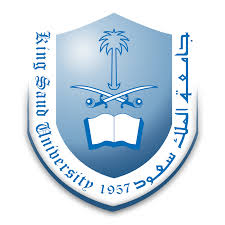 3- Use the numbers obtained by application of rule 2 to designate the location of the substituent group.









 In writing the full name the root name is placed last; the substituent group, preceded by the number indicating its location on the chain, is placed first.
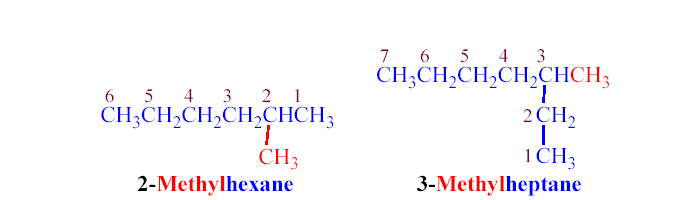 17
108 Chem
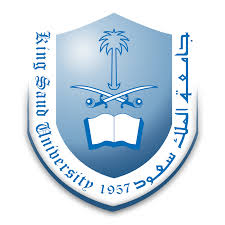 When two or more substituents are present, give each substituent a number  corresponding to its location on the longest chain.







 The substituent groups are listed alphabetically regardless of their order of occurrence in the molecule. Cl is called chloro, Br called bromo, I called iodo, F called fluoro, NO2  called nitro, CN called cyano
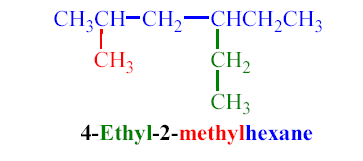 18
108 Chem
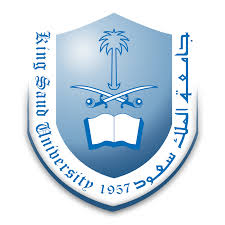 5- When two or more substituents are identical, indicate this by the use of the prefixes di-, tri-, tetra-, and so on.









 In case of deciding alphabetical order of many substituent  disregard multiplying prefixes such as “di”and “tri”, “tetra”, “penta”, ….
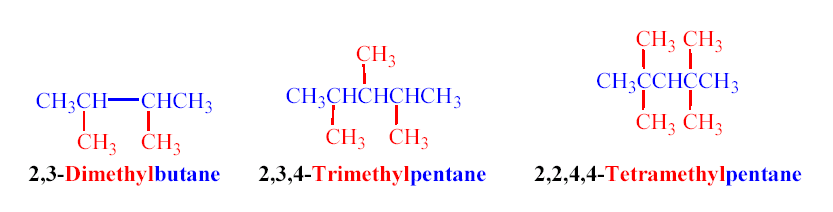 19
108 Chem
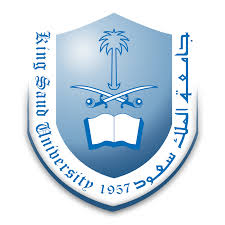 6- When two substituents are present on the same carbon, use the number twice.
20
108 Chem
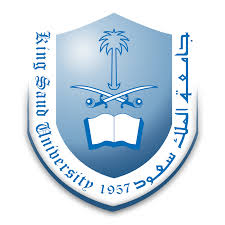 When two chains of equal length compete for selection as the parent chain, choose the chain with the greater number of substituents.
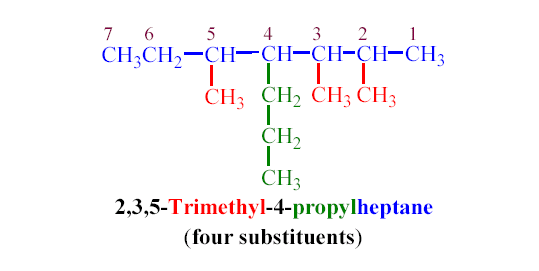 21
108 Chem
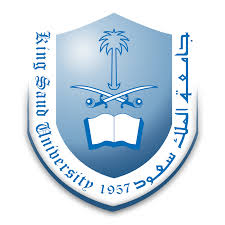 8- When branching occurs at an equal distance from both ends of the longest chain, choose the name that gives the lower number at the first point of difference.
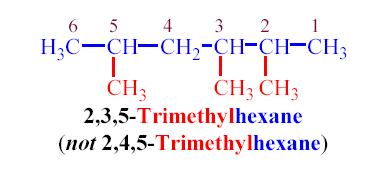 22
108 Chem
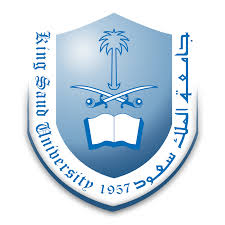 Important Notes
The common names isopropyl, isobutyl, sec-butyl, tert-butyl are approved by the IUPAC for the substituted groups. 
Substituent groups are cited in the name in alphabetical order, regardless of their order of occurrence in the molecule. Multiplication prefixes di, tri, ect. and structural prefixes  sec., tert.  written in italics and separated from the name by a hyphen) are ignored, but prefixes iso and cyclo are not!  
 Thus “tert-butyl” precedes “ethyl”, but  ethyl preceeds “isopropyl” 
3-ethyl comes before 2,2-dimethyl            
 4-hexyl comes before 2,3-diisopropyl 
3-Tert-butyl comes before 3-isopropyl
23
108 Chem
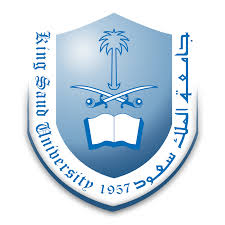 Examples of The IUPAC Rules
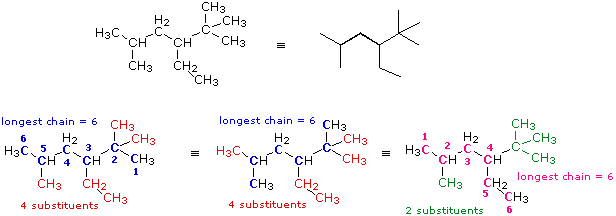 24
Thus the parent chain will be the one with 4 substituents and the correct IUPAc name of this compound  is : 3-Ethyl-2,2,5-trimethylhexane
108 Chem
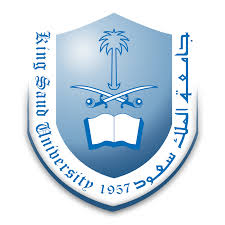 Physical Properties
C1-C4 unbranched alkanes are gases; the C5-C17 unbranched alkanes are liquids; the unbranched alkanes with 18 or more carbon atoms are solids. 

Alkanes are non- polar  so are immiscible with  water , they are soluble in most organic solvents.

 Boiling points and Melting points
 The boiling points and melting points of alkanes increase with increasing the numbers of carbon atoms and increasing molecular weights. 
 Branching reduces the boiling point, the more branching leads to lower the boiling point.
25
108 Chem
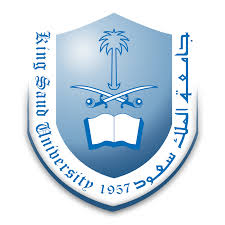 Example
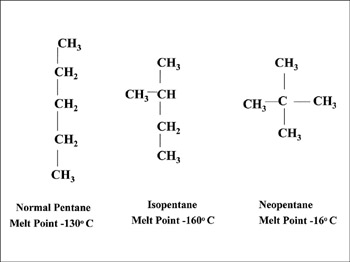 26
108 Chem
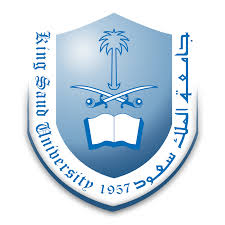 Preparation Of Alkanes
1- Hydrogenation of unsaturated hydrocarbon

  

2- Hydrolysis of Grignard reagent
27
108 Chem
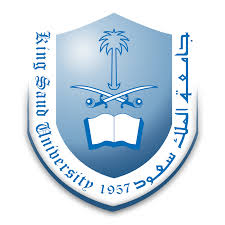 3- Reduction of alkyl halides
a) By metal and acid or by metal hydrides





b) By sodium metal (Coupling reaction)(Wurtz reaction)

 Symmetrical alkane
c) By lithium dialkyl cuprate (Corey-House (Gilman reagent))
28
108 Chem
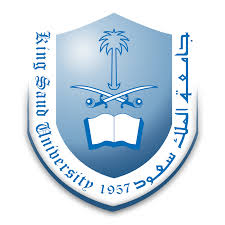 Reactions Of Alkanes
Chemically alkanes are very unreactive and stable at room temperature towards acids , bases and most reactive metals. 
Despite their relative inertness ( thus they known as paraffines i.e lacking affinity) , alkanes undergo halogenation reactions.
1. Halogenation: 
 Halogenation is the replacement of one or more hydrogen atoms in an organic compound by a halogen (fluorine, chlorine, bromine or iodine). 
The halogenation of an alkane appears to be a simple free radical substitution reaction in which a C-H bond is broken and a new C-X bond is formed; the reaction takes place in presence of heat or UV light ( no reaction in the dark to form the attacking radicals)
29
108 Chem
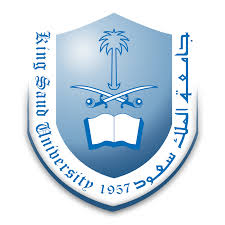 30
108 Chem
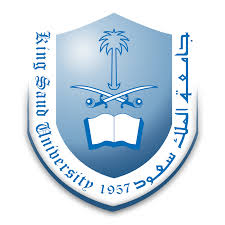 If  there is one type of the carbon atoms in the molecule (e.g. methane and ethane)
If there are different types of carbon
In the higher alkanes, replacment of different hydrogn atoms may lead to isomeric products. 
The preferred order for the  hydrogens to be substituted is 3° then 2° then 1° .
31
108 Chem
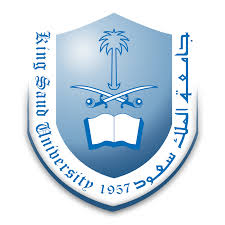 2. combustion of alkanes
Alkanes are oxidized to carbon dioxide and water.
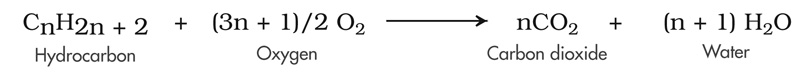 32
108 Chem
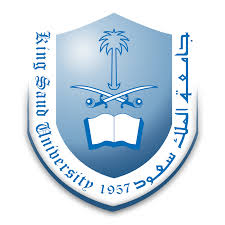 Cycloalkanes
Cycloalkanes are alkanes that have carbon atoms forming  rings (called alicyclic compounds).
 Simple cycloalkanes have the formula (CH2)n, or CnH2n 

Nomenclature of  Unsubstituted Cycloalkanes 
1. Cycloalkanes with only one ring:
33
108 Chem
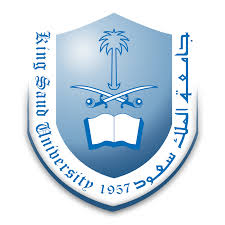 Naming Substituted Cycloalkanes
Count the number of carbon atoms in the ring and the number in the largest substituent chain. If the number of carbon atoms in the ring is equal to or greater than the number in the substituent, the compound is named as an alkyl-substituted cycloalkane i.e. use the prefix cyclo followed by the suffix indicate the number of carbon atoms. 
For an alkyl- or halo-substituted cycloalkane, start at a point of attachment as C1 and number the substituents on the ring so that the second substituent has as low a number as possible.
 Number the substituents and write the name with the substituents in alphabetical order.
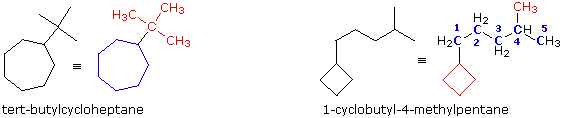 34
108 Chem
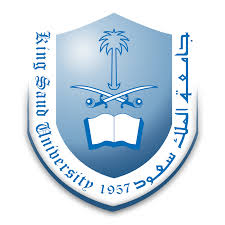 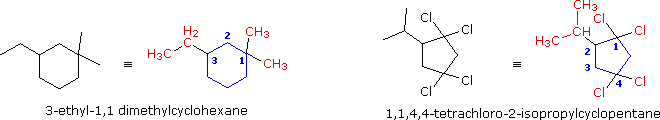 If the alkyl substituent is larger and/or complex, the ring is considered as  a substituent on alkane chain.





 If a functional group (OH. CHO, COOH, CO , NH2) is attached to the ring a suitable suffix is used to indicate their presence as appear in the following examples.
35
108 Chem
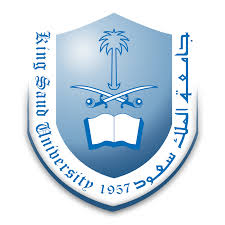 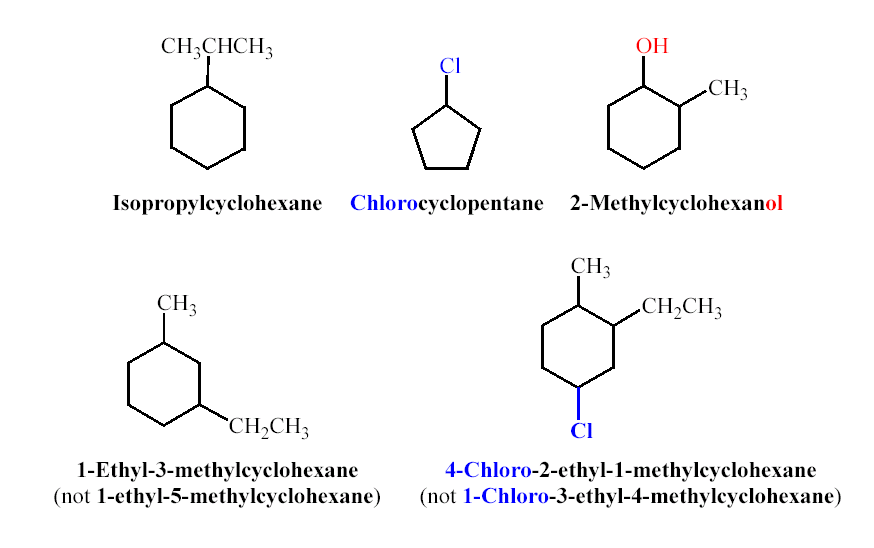 36
108 Chem
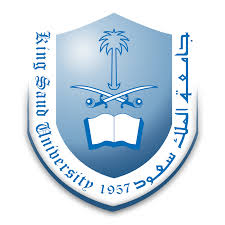 Cis-Trans Isomerism In Cycloalkanes
Rotation about C-C bonds in cycloalkanes is limited by the ring structure.
There are two different 1,2-dimethylcyclopropane isomers, one with the two methyls on the same side (cis) of the ring and one with the methyls on opposite sides (trans).
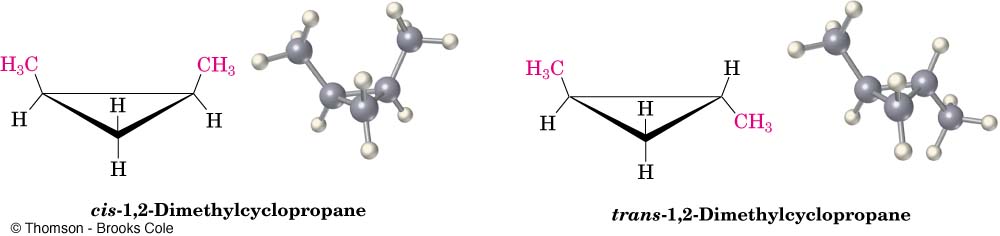 37
108 Chem
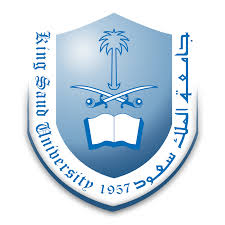 Reactions Of Cycloalkanes
Less stable rings






More stable 5 and 6 rings
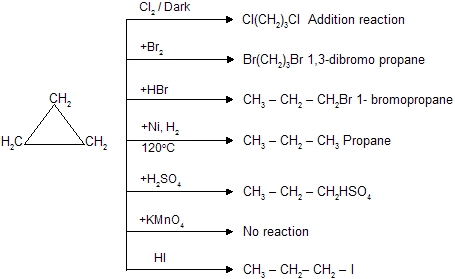 38
108 Chem
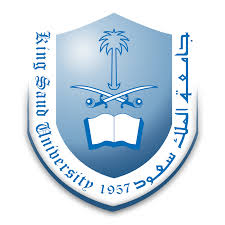 Thank You for your kind attention !
Questions
39
108 Chem